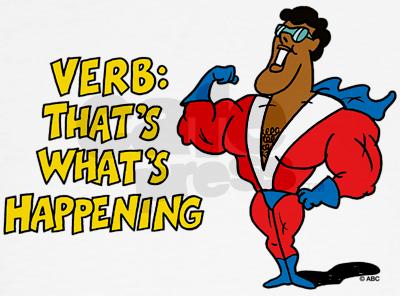 VERBS
VERB INFLECTION I.
i         Preterite                          checked       She checked the figures herself.
ii         3rd singular present       checks            She checks the figures herself.
iii         Plain present                   check              They check the figures themselves.
iv         Plain form                        check              She may check the figures herself.
v         Gerund-participle            checking         She is checking the figures herself.
vi         Past participle                 checked       She had checked the figures herself.
i. mÚLT ALAK

ii. E/3 EGYSZERŰ JELEN

iii. EGYSZERŰ JELEN (non-3rd person singular)

iv. ALAPALAK

v. GERUNDIUM (folyamatos igenév)

vi. Befejezett igenév
IN HOW MANY DIFFERENT SHAPES CAN WE FIND THE WORD „CHECK”?
VERB INFLECTION II.
Inflect the verbs: „PUT” ; „WRITE” ; „BE” ; „DRINK”
PUT ; WROTE ; WAS/WERE ; DRANK

PUTS ; WRITES ; IS ; DRINKS


PUT ; WRITE ; AM/ARE ; DRINK

PUT ; WRITE ; BE ; DRINK

PUTTING ; WRITING ; BEING ; DRINKING

PUT ; WRITTEN ; BEEN ; DRUNK
i Preterite 	-

ii 3rd singular present	-

iii Plain present	-

iv Plain form	-

v Gerund-participle	-

vi Past participle 		-
Sort the syntactic forms in the columns and give an example!
PLAIN FORM
THE PAST PARTICIPLE
‘PERFECT’	           ‘SUBJUNCTIVE‘                 	‘IMPERATIVE’             ‘PASSIVE’ 			        ‘INFINITIVAL(to + V)’
AUXILIARY VERBS(segédigék)
ASPECTUALS (NON-MODALS)

BE

HAVE

DO
MODALS

CAN

MAY

MUST

WILL

SHALL

OUGHT

NEED

DARE
What will these aux. verbs be?

COULD, MIGHT, WOULD, SHOULD
PRETERITE FORMS
THE VERB ‘BE’
„Be quiet.”
„I will be ready in time.”
„It’s essential that she be told.”
- Imperative
- Indicative
- Subjunctive
What are the three forms of ‘be’ above?
SUBSTITUTION TEST: Are you unsure about the  correct form? ALWAYS SUBSTITUTE AN IRREGULAR VERB TO IDENTIFY THE CONSTRUCTION.
TRANSLATE THE FOLLOWING SENTENCE INTO ENGLISH IN PAIRS
Jövőre ilyenkor a vasutat már 4 éve fogják építeni.
By this time next year the railway will have been being built for 4 years.
What are the verb forms in this sentence and on what basis could you identify them?
How many modal and non-modal auxiliaries are in the sentence?
Thank you for your attention!